Obsah
Opakování: Statistika – základní pojmy
Úvod do teorie odhadu
Bodový odhad vs. intervalový odhad
Intervalové odhady parametrů populace
Intervalový odhad střední hodnoty normálního rozdělení se známým rozptylem
Interpretace intervalového odhadu
Souvislost spolehlivosti, maximální chyby odhadu a rozsahu výběru
Oboustranné vs. jednostranné intervalové odhady
Odhad rozsahu výběru při odhadu střední hodnoty normálního rozdělení se známým rozptylem
Další vybrané intervalové odhady
Intervalové odhady rozdílu / poměru parametrů dvou populací
Litschmannová Martina, 2020
Úvod do teorie odhadu
2 / 45
Opakování: Statistika – základní pojmy
Populace (základní soubor) je soubor nějakých prvků, o kterém chceme statistickými metodami něco vypovídat. Definuje se výčtem nebo pomocí zvolené vlastnosti. O každém prvku umíme rozhodnout, zda do populace patří či nikoliv. 

Výběr je část dané populace, která má sloužit k odvození závěrů platných pro celou populaci. 
   (Pozor na reprezentativnost výběru!)
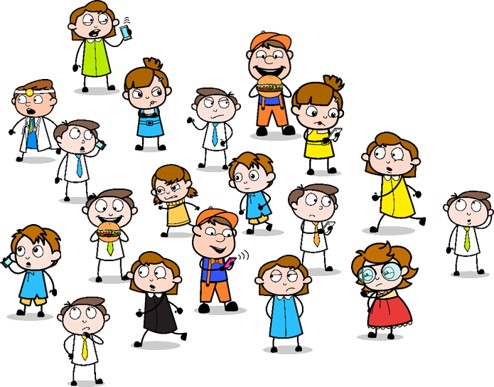 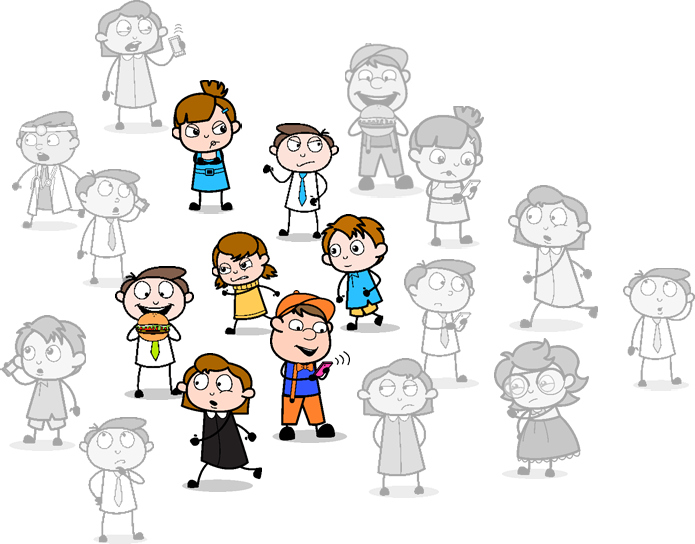 Výběr
Populace
Zdroj: https://bazant.wordpress.com/2019/07/23/zaklady-statistiky-cast-1/
Litschmannová Martina, 2020
Úvod do teorie odhadu
3 / 45
Opakování: Statistika – základní pojmy
Statistická jednotka je prvek populace.

Statistický znak (proměnná) je nějaká měřitelná (zjistitelná) charakteristika statistické jednotky (hmotnost, pohlaví, …).
Statistická jednotka
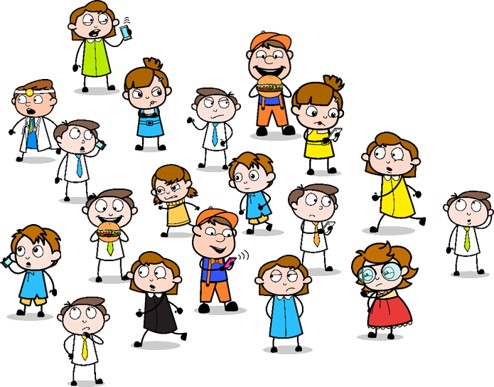 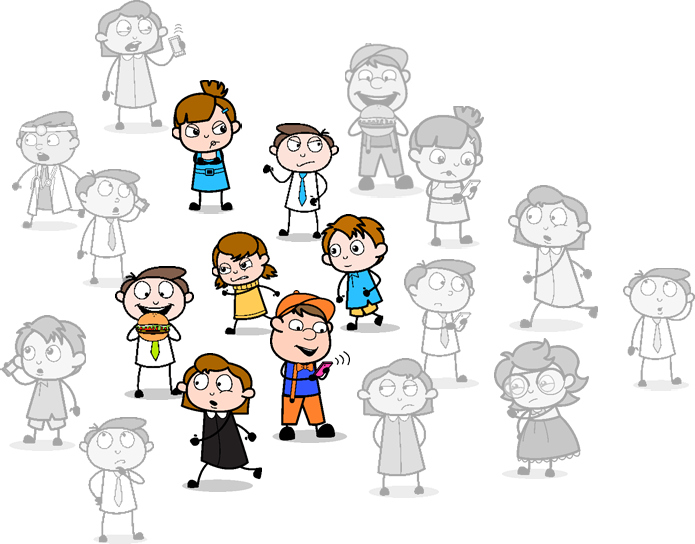 Výběr
Populace
Zdroj: https://bazant.wordpress.com/2019/07/23/zaklady-statistiky-cast-1/
Litschmannová Martina, 2020
Úvod do teorie odhadu
4 / 45
Opakování: Statistika – základní pojmy
Explorační analýza - zjišťuje a sumarizuje informace, zpracovává je ve formě grafů a tabulek

Statistická indukce (inferenční statistika) – na základě informací zjištěných z výběrových šetření predikuje (odhaduje) závěry platné pro celou populaci.
Statistická jednotka
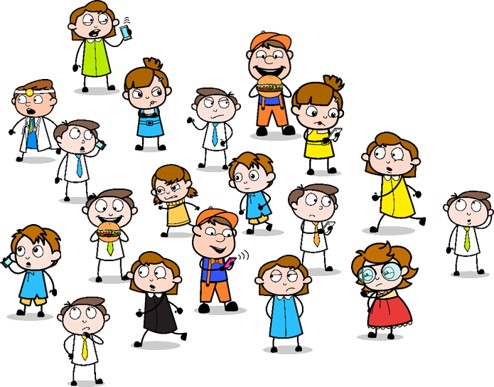 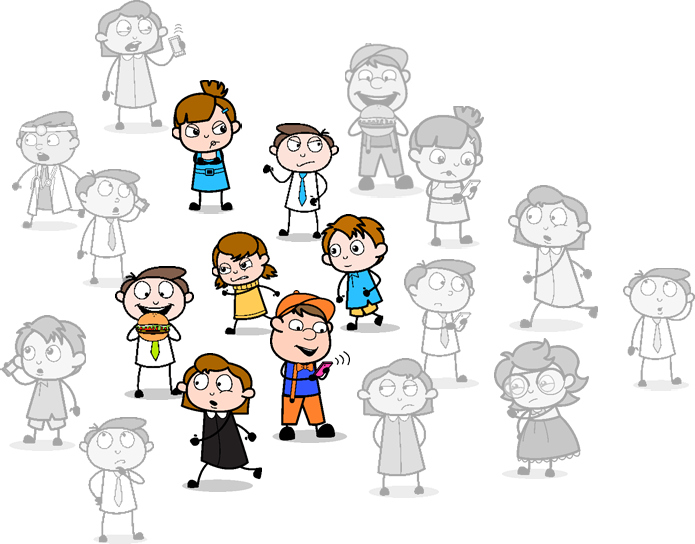 Výběr
Populace
Zdroj: https://bazant.wordpress.com/2019/07/23/zaklady-statistiky-cast-1/
Litschmannová Martina, 2020
Úvod do teorie odhadu
5 / 45
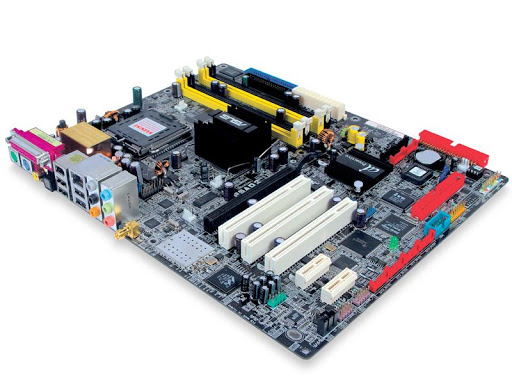 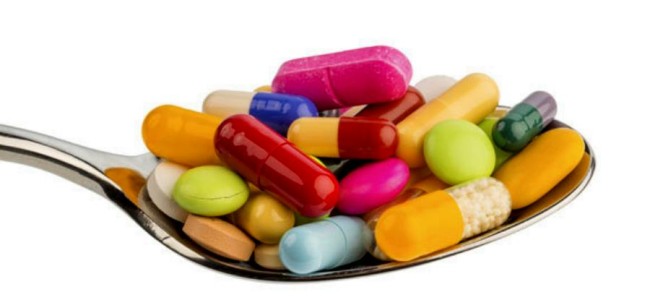 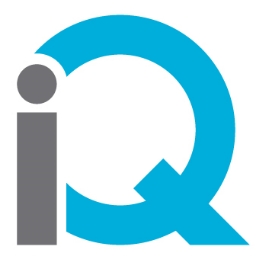 Litschmannová Martina, 2020
Úvod do teorie odhadu
6 / 45
Litschmannová Martina, 2020
Úvod do teorie odhadu
7 / 45
Litschmannová Martina, 2020
Úvod do teorie odhadu
8 / 45
konstanty, které většinou neznáme
náhodné veličiny
konkrétní čísla, ale…
Litschmannová Martina, 2020
Úvod do teorie odhadu
9 / 45
intervalový odhad (IO), 
popř. interval spolehlivosti (angl. confidence interval (CI))
jednostranné odhady
Litschmannová Martina, 2020
Úvod do teorie odhadu
10 / 45
Jak najít oboustranný intervalový odhad?
Litschmannová Martina, 2020
Úvod do teorie odhadu
11 / 45
Litschmannová Martina, 2020
Úvod do teorie odhadu
12 / 45
Litschmannová Martina, 2020
Úvod do teorie odhadu
13 / 45
Litschmannová Martina, 2020
Úvod do teorie odhadu
14 / 45
Příklad 1
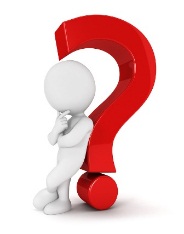 Litschmannová Martina, 2020
Úvod do teorie odhadu
15 / 45
Příklad 1
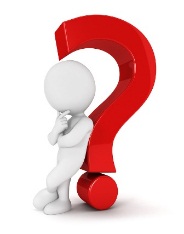 Litschmannová Martina, 2020
Úvod do teorie odhadu
16 / 45
Příklad 1
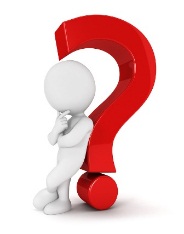 Litschmannová Martina, 2020
Úvod do teorie odhadu
17 / 45
Příklad 1
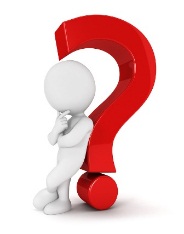 Litschmannová Martina, 2020
Úvod do teorie odhadu
18 / 45
Příklad 1
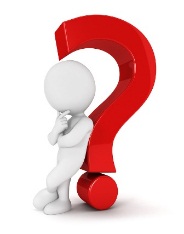 Litschmannová Martina, 2020
Úvod do teorie odhadu
19 / 45
Příklad 1
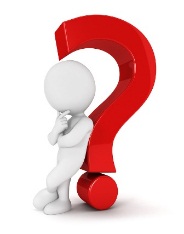 Litschmannová Martina, 2020
Úvod do teorie odhadu
20 / 45
Příklad 1
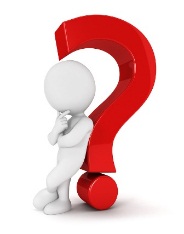 Litschmannová Martina, 2020
Úvod do teorie odhadu
21 / 45
Interpretace intervalového odhadu
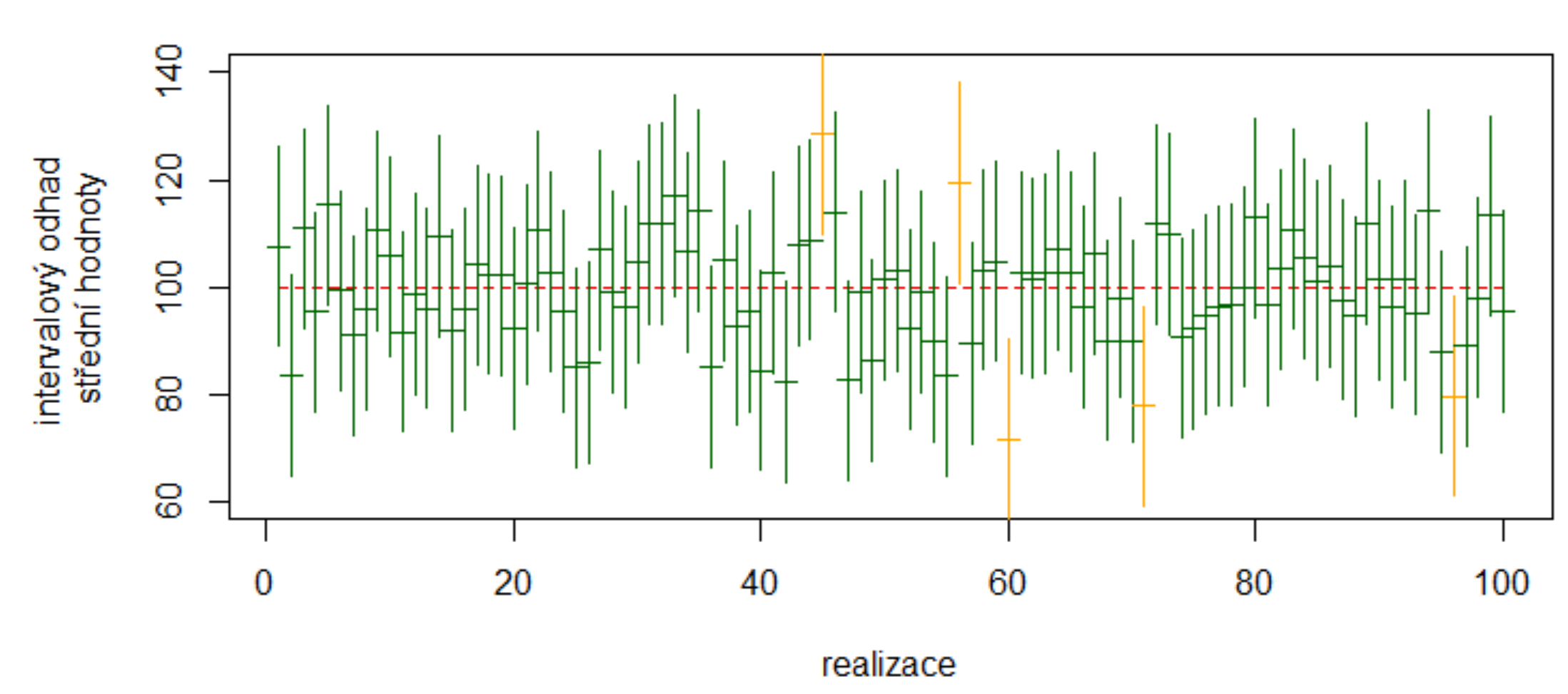 Simulace 100 intervalových odhadů střední hodnoty (spolehlivost 0,95) získaných na základě opakovaných výběrů o rozsahu 10 z populace se střední hodnotou 100 a sm. odchylkou 30. 
5 intervalů ze 100 neobsahuje skutečnou střední hodnou.
Litschmannová Martina, 2020
Úvod do teorie odhadu
22 / 45
Příklad 1
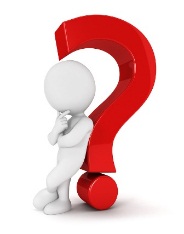 Litschmannová Martina, 2020
Úvod do teorie odhadu
23 / 45
Příklad 1
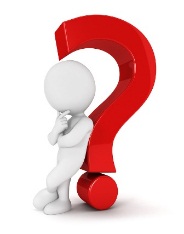 Litschmannová Martina, 2020
Úvod do teorie odhadu
24 / 45
Jak najít jednostranný intervalový odhad?
Litschmannová Martina, 2020
Úvod do teorie odhadu
25 / 45
Litschmannová Martina, 2020
Úvod do teorie odhadu
26 / 45
Litschmannová Martina, 2020
Úvod do teorie odhadu
27 / 45
Litschmannová Martina, 2020
Úvod do teorie odhadu
28 / 45
Intervalové odhady střední hodnoty a rozptylu
Litschmannová Martina, 2020
Úvod do teorie odhadu
29 / 45
Souvislost spolehlivosti, max. chyby odhadu a rozsahu výběru
Litschmannová Martina, 2020
Úvod do teorie odhadu
30 / 45
Výpočet potřebného rozsahu výběru
Litschmannová Martina, 2020
Úvod do teorie odhadu
31 / 45
Příklad 2
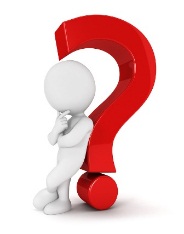 Litschmannová Martina, 2020
Úvod do teorie odhadu
32 / 45
Srovnání oboustranného a jednostranných intervalových odhadů
Litschmannová Martina, 2020
Úvod do teorie odhadu
33 / 45
Robustní metody statistické indukce
V obecném případě, kdy neznáme typ rozdělení, používáme tzv. robustní (neparametrické) postupy. Robustní postupy pro odhady parametrů populace používáme typicky v případech, kdy 
 
výběrový soubor obsahuje odlehlá pozorování, která nemohou být opravena a není vhodné je vyloučit,
výběrový soubor nepochází z normálního rozdělení,
výběrový soubor má velké rozptýlení dat.
Litschmannová Martina, 2020
Úvod do teorie odhadu
34 / 45
Intervalové odhady střední hodnoty a rozptylu
Litschmannová Martina, 2020
Úvod do teorie odhadu
35 / 45
Intervalový odhad pravděpodobnosti
Litschmannová Martina, 2020
Úvod do teorie odhadu
36 / 45
Příklad 3
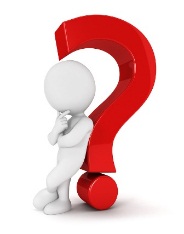 Litschmannová Martina, 2020
Úvod do teorie odhadu
37 / 45
Příklad 3
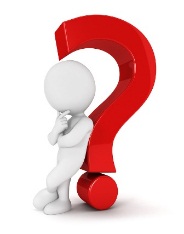 Litschmannová Martina, 2020
Úvod do teorie odhadu
38 / 45
Příklad 3
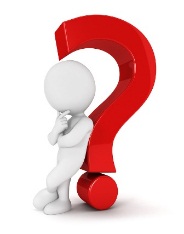 Litschmannová Martina, 2020
Úvod do teorie odhadu
39 / 45
Příklad 3
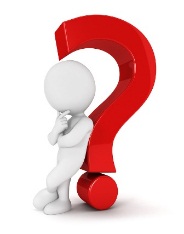 Litschmannová Martina, 2020
Úvod do teorie odhadu
40 / 45
Intervalový odhad parametru binomického rozdělení
Litschmannová Martina, 2020
Úvod do teorie odhadu
41 / 45
Intervalové odhady rozdílu středních hodnot
Litschmannová Martina, 2020
Úvod do teorie odhadu
42 / 45
Intervalový odhad poměru rozptylů
Litschmannová Martina, 2020
Úvod do teorie odhadu
43 / 45
Intervalový odhad rozdílu parametrů bin. rozdělení
Litschmannová Martina, 2020
Úvod do teorie odhadu
44 / 45
Děkuji za pozornost!martina.litschmannova@vsb.cz
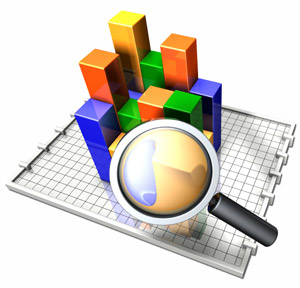 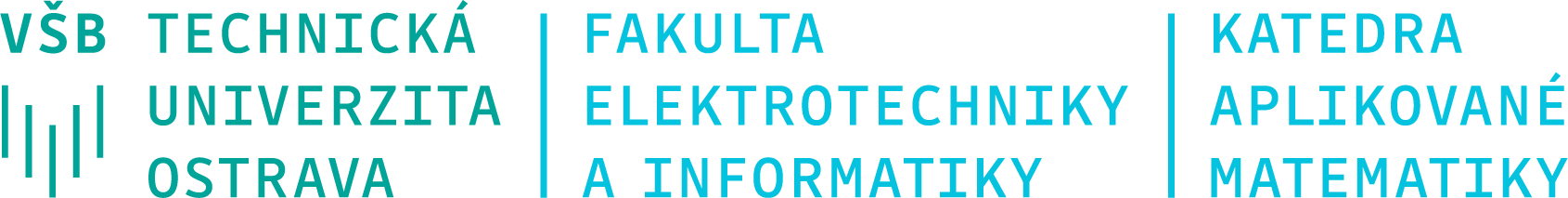